Topic 12: Quantum & nuclear physics - AHL12.2 – Nuclear physics
Topic 12.2 is an extension of Topic 7.2.
Essential idea: The idea of discreteness that we met in the atomic world continues to exist in the nuclear world as well.
Nature of science: (1) Theoretical advances and inspiration: Progress in atomic, nuclear and particle physics often came from theoretical advances and strokes of inspiration. (2) Advances in instrumentation: New ways of detecting subatomic particles due to advances in electronic technology were also crucial. (3) Modern computing power: (4) Finally, the analysis of the data gathered in modern particle detectors in particle accelerator experiments would be impossible without modern computing power.
[Speaker Notes: © 2015 by Timothy K. Lund]
Topic 12: Quantum & nuclear physics - AHL12.2 – Nuclear physics
Understandings: 
• Rutherford scattering and nuclear radius 
• Nuclear energy levels 
• The neutrino 
• The law of radioactive decay and the decay constant 
Applications and skills: 
• Describing a scattering experiment including location of minimum intensity for the diffracted particles based on their de Broglie wavelength 
• Explaining deviations from Rutherford scattering in high energy experiments 
• Describing experimental evidence for nuclear energy levels
[Speaker Notes: © 2015 by Timothy K. Lund]
Topic 12: Quantum & nuclear physics - AHL12.2 – Nuclear physics
Applications and skills: 
• Solving problems involving the radioactive decay law for arbitrary time intervals 
• Explaining the methods for measuring short and long half-lives
Guidance: 
• Students should be aware that nuclear densities are approximately the same for all nuclei and that the only macroscopic objects with the same density as nuclei are neutron stars 
• The small angle approximation is usually not appropriate to use to determine the location of the minimum intensity
[Speaker Notes: © 2015 by Timothy K. Lund]
Topic 12: Quantum & nuclear physics - AHL12.2 – Nuclear physics
Data booklet reference: 
• R = R0A1/3
• sin  =  / D
• N = N0e -t
• A = N0e -t
Theory of knowledge: 
• Much of the knowledge about subatomic particles is based on the models one uses to interpret the data from experiments. How can we be sure that we are discovering an “independent truth” not influenced by our models? Is there such a thing as a single truth?
[Speaker Notes: © 2015 by Timothy K. Lund]
Topic 12: Quantum & nuclear physics - AHL12.2 – Nuclear physics
Utilization: 
• Knowledge of radioactivity, radioactive substances and the radioactive decay law are crucial in modern nuclear medicine (see Physics option sub-topic C.4)
Aims: 
• Aim 2: detection of the neutrino demonstrates the continuing growing body of knowledge scientists are gathering in this area of study
[Speaker Notes: © 2015 by Timothy K. Lund]
Topic 12: Quantum & nuclear physics - AHL12.2 – Nuclear physics
Rutherford scattering 	
In 1897 British physicist J.J. Thomson discovered the electron, and went on to propose a "plum pudding" model of the atom in which all of the                                  electrons were embedded in a spherical                           positive charge the size of the atom.






In the next slides we will disprove this model…
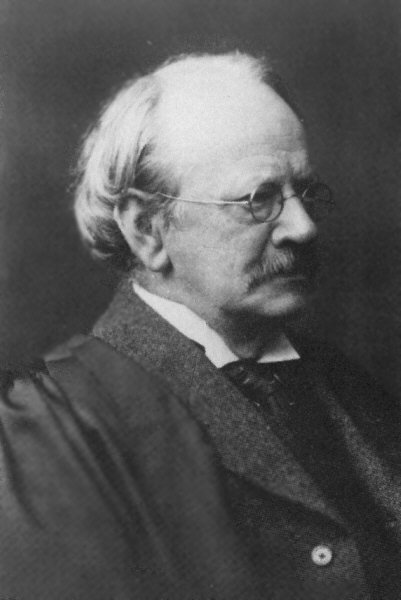 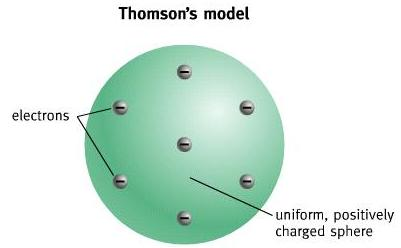 “Plum pudding” model of the atom
atomic diameter
+7
[Speaker Notes: © 2015 by Timothy K. Lund]
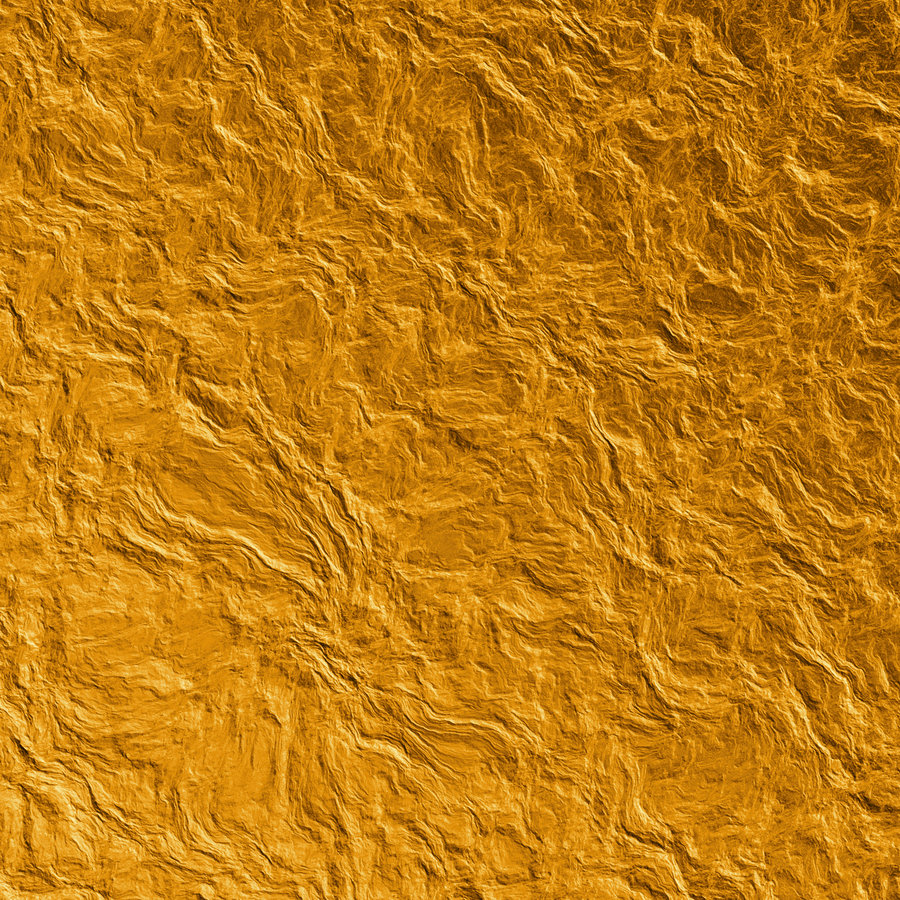 Topic 12: Quantum & nuclear physics - AHL12.2 – Nuclear physics
Rutherford scattering
In 1911 British physicist Ernest                                    Rutherford conducted experiments on                                                  the structure of the atom by sending                                               alpha particles through gold leaf.
Gold leaf is like tin foil, but it can be                                           made much thinner so that the alpha                                         particles only travel through a thin layer                                          of atoms.
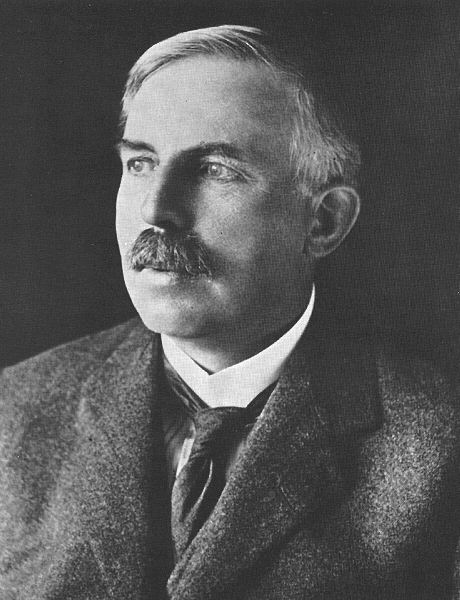 FYI
An alpha () particle is a double-positively charged particle emitted by radioactive materials such as uranium.
[Speaker Notes: © 2015 by Timothy K. Lund]



Topic 12: Quantum & nuclear physics - AHL12.2 – Nuclear physics
Rutherford scattering 	
Rutherford proposed that alpha particles would travel more or less straight through the atom without deflection if Thomson’s “plum pudding” model was correct:
scintillation screen
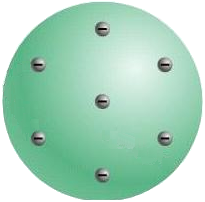 FYI
Instead of observing minimal scattering as predicted by the “plum pudding” model, Rutherford observed the scattering as shown on the next slide:
[Speaker Notes: © 2015 by Timothy K. Lund]
Topic 12: Quantum & nuclear physics - AHL12.2 – Nuclear physics
Rutherford scattering
Here we see that the deflections are much more scattered...







Rutherford proposed that all of the positive charge of the atom was located in the center, and he coined the term nucleus for this location.
The Rutherford Model
nucleus
atom
[Speaker Notes: © 2015 by Timothy K. Lund]
Topic 12: Quantum & nuclear physics - AHL12.2 – Nuclear physics
Rutherford scattering
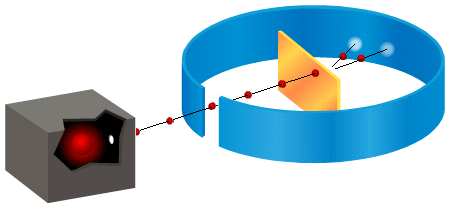 expected results
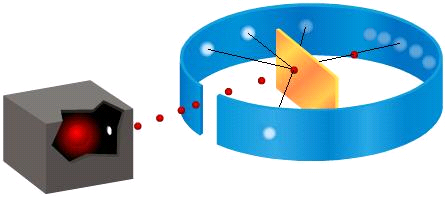 actual results
FYI
IBO requires you to qualitatively understand the Geiger-Marsden scattering experiment.
[Speaker Notes: © 2015 by Timothy K. Lund]
Topic 12: Quantum & nuclear physics - AHL12.2 – Nuclear physics
Rutherford scattering
Only by                                                                                   assuming a                                                                             concentration of                                                                 positive charge at                                                                             the center of the                                                                               atom, as opposed                                                                                            to “spread out” as                                                                      in the plum                                                                                pudding model,                                                                                                    could Rutherford                                                                                              and his team                                                                   explain the results                                                                               of the experiment.
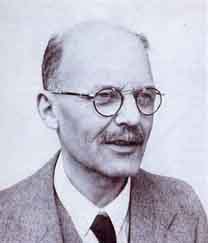 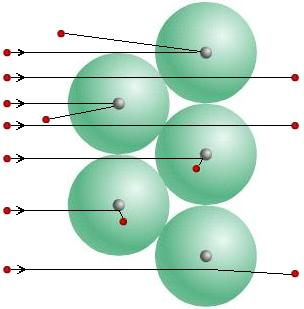 Geiger
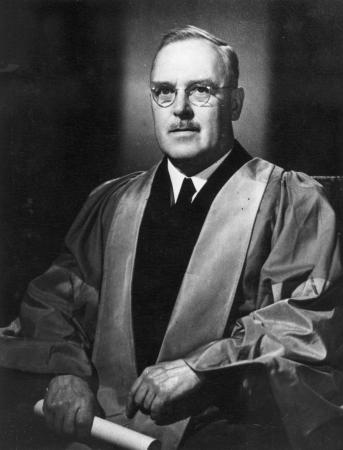 Marsden
[Speaker Notes: © 2015 by Timothy K. Lund]
Topic 12: Quantum & nuclear physics - AHL12.2 – Nuclear physics
Rutherford scattering
PRACTICE: In the Geiger-Marsden experiment  particles are scattered by gold nuclei. The experimental results indicate that most  particles are
	A. Scattered only at small angles.
	B. Scattered only at large angles.
	C. Absorbed by the target.
	D. Scattered back along the original path.
SOLUTION: 
Observing the image…
Most  particles                                                                                      scatter at small angles.
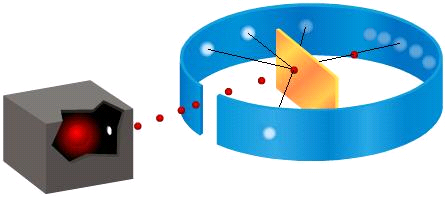 [Speaker Notes: © 2015 by Timothy K. Lund]
Topic 12: Quantum & nuclear physics - AHL12.2 – Nuclear physics
Rutherford scattering
PRACTICE: In 1913 Geiger and                                         Marsden fired alpha particles at                                               gold foil. The diagram shows two                                             such alpha particles () at A and                                                   B and two gold nuclei within the                                               foil. Sketch in the likely paths for                                                        each alpha particle within the box.
SOLUTION: 
Since  particles and nuclei  are both (+) the  particles will be repelled.
From A the particle will scatter at a small angle. Remember it is repulsed, not attracted.
From B the particle will scatter at a large angle.
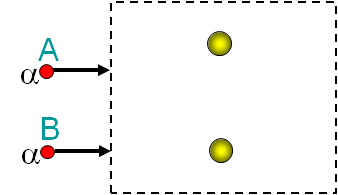 [Speaker Notes: © 2015 by Timothy K. Lund]
Topic 12: Quantum & nuclear physics - AHL12.2 – Nuclear physics
The nuclear radius 	
Now let’s calculate a ballpark figure for the nuclear radius by firing an alpha particle (q = +2e) at a nucleus (Q = +Ze). Assume the  begins far enough away that there is no EP between it and the nucleus.

E0 = EK0 + EP0 = EK.
But as the  approaches the nucleus, repulsion will occur, and EP = kQq / r will increase, slowing it down.
In fact, at closest approach R0, the  will momentarily stop before reversing direction. 
Thus at the point of closest approach EK = 0 and
E = EK + EP = kQq / R0  = kZe(2e) / R0 = 2Zke2 / R0.
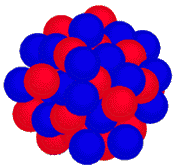 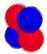 R0
[Speaker Notes: © 2015 by Timothy K. Lund]
Topic 12: Quantum & nuclear physics - AHL12.2 – Nuclear physics
The nuclear radius
PRACTICE: Suppose an alpha particle having a kinetic energy of 2.75 MeV is made to approach a silicon nucleus (Z = 14). Find a ballpark figure for the radius to the silicon nucleus.

SOLUTION:
EK = (2.75106 eV)(1.60 10-19 J / eV) = 4.40 10-13 J.
From conservation of energy, E0 = E. Thus from the previous page we have EK = 2Zke2 / R0 which means
      R0 	= 2Zke2 / EK
	= 2148.99109(1.60 10-19 )2/ 4.40 10-13
	= 1.4610-14 m.
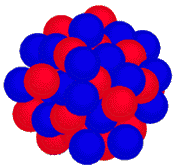 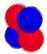 R0
This is an UPPER limit. Why?
[Speaker Notes: © 2015 by Timothy K. Lund]
nuclear radius
R = R0 A1/3    where R0 = 1.210-15 m
Topic 12: Quantum & nuclear physics - AHL12.2 – Nuclear physics
The nuclear radius 	
Though its proof is beyond the scope of this course, the physical radius of the nucleus also depends on its neutrons, which contribute no charge. Thus the atomic mass number A is used, and here is the result:
EXAMPLE: Find the radius of a gold nucleus.
SOLUTION:
The atomic mass of gold is A =197.
Thus, the radius of a gold nucleus is
	      R 	= R0 A1/3
		= 1.210 -15197 1/3
		= 6.9810-15 m.
[Speaker Notes: © 2015 by Timothy K. Lund]
nuclear radius
R = R0 A1/3    where R0 = 1.210-15 m
Topic 12: Quantum & nuclear physics - AHL12.2 – Nuclear physics
The nuclear radius
EXAMPLE: Show that the density of a gold nucleus is about  = 2.31017 kg m-3.
SOLUTION: Use  = m / V.
The mass of a nucleus is given by m  Amp.
The volume of a nucleus is given by V = (4/3)R 3.
But R 3= (R0 A1/3 )3 = R03A so that
V = (4/3)R 3 = (4/3) R03A.
Hence  = m / V = Amp / [ (4/3) R03 A  ].
        	= (1.6710-27) / [ (4/3)(1.210-15)3 ]
	= 2.31017 kg m-3.
Because the A cancelled, ALL nuclei have this density.
Neutron stars have this density.
[Speaker Notes: © 2015 by Timothy K. Lund]
Topic 12: Quantum & nuclear physics - AHL12.2 – Nuclear physics
The nuclear radius
PRACTICE: A neutron star is the densest material known and has a density of  = 2.31017 kg m-3. Calculate the mass, weight, and weight in pounds, of one cubic centimeter of such a star here on Earth.
SOLUTION: Use  = m / V  m = V.
        V = (1 cm3)(1 m / 100 cm)3 	= 110-6 m3.
      m = V = (2.31017)(110-6 ) 	= 2.31011 kg.
           W = mg = (2.31011 )(10) 	= 2.31012 N.
          (2.31011 kg)(2.2 lbs / kg) 	= 51011 lbs!
FYI
This is 250,000,000 tons!
[Speaker Notes: © 2015 by Timothy K. Lund]
nuclear scattering
sin  =  / D
Topic 12: Quantum & nuclear physics - AHL12.2 – Nuclear physics
The nuclear radius – determined by diffraction	
In contrast to determination of the radius by head-on collisions with alpha particles, a nuclear diameter D can also be determined by measuring the diffraction of a beam of high-energy electrons or neutrons having a de Broglie wavelength of .
Electrons work well because they do not respond to the strong force inside the nucleus.
Neutrons work well because they are not affected by the Coulomb force.
The nuclear barrier acts like a single-slit having a width D. Thus
[Speaker Notes: © 2015 by Timothy K. Lund]
nuclear scattering
sin  =  / D
Topic 12: Quantum & nuclear physics - AHL12.2 – Nuclear physics
The nuclear radius – determined by diffraction
EXAMPLE: A beam of 80.0 MeV neutrons are diffracted upon passing through a thin lead foil. The first minimum in the diffraction pattern is measured at 12.6. Estimate the diameter of the lead nucleus.
SOLUTION: Use  = h / p and m = 1.6710 -27 kg.
EK = (80.0106 eV)(1.6010 -19 J / eV) = 1.2810 -11 J.
Since EK = p2/ (2m) we see that
p2 = 2mEK = 21.6710 -271.2810 -11 = 4.27510 -38.
Then p = 2.06810 -19 so that 
= h / p = 6.6310 -34 / 2.06810 -19 = 3.20710 -15 m.
D =  / sin  = 3.20710 -15/ sin 12.6 = 1.4710 -14 m.
[Speaker Notes: © 2015 by Timothy K. Lund]
Topic 12: Quantum & nuclear physics - AHL12.2 – Nuclear physics
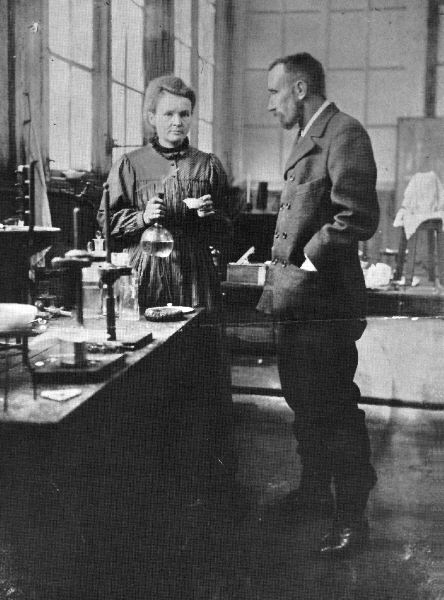 Radioactivity
In 1893, Pierre and Marie Curie                                        announced the discovery of two                                                               radioactive elements, radium and                                                      polonium.
When these elements were placed                                                       by a radio receiver, that receiver                                                 picked up some sort of activity                                                        coming from the elements.	
Studies showed this                                                 “radioactivity” was not affected                                      by “normal” physical and                                                     chemical processes.
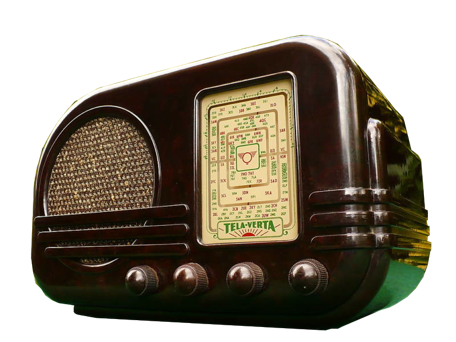 [Speaker Notes: © 2015 by Timothy K. Lund]
Topic 12: Quantum & nuclear physics - AHL12.2 – Nuclear physics
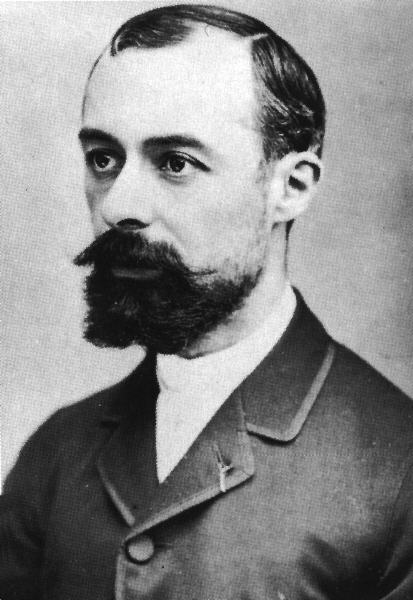 Radioactivity
In 1896, while studying a uranium compound,                     French scientist Henri Becquerel discovered                                that a nearby photographic plate had some-                                 how been exposed to some source of "light"                even though it had not been uncovered.
Apparently the darkening of the film                           was caused by some new type of                                          radiation being emitted by the uranium                                      compound.
This radiation had sufficient energy  to                                 pass through the cardboard storage box                                     and the glass of the photographic plates.
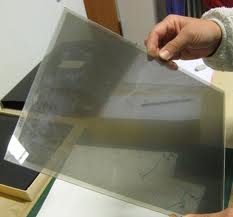 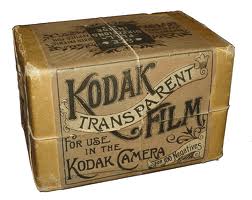 [Speaker Notes: © 2015 by Timothy K. Lund]
Topic 12: Quantum & nuclear physics - AHL12.2 – Nuclear physics
Radioactivity
Studies showed that there                                                 were three types of                                                       radioactive particles.
If a radioactive substance                                                          is placed in a lead chamber and its emitted particles passed through a magnetic field, as shown, the three different types of radioactivity can be distinguished.
Alpha particles () are two protons and two neutrons.  This is identical to a helium nucleus 4He.
Beta particles () are electrons that come from the nucleus.
Gamma rays () are photons and have no charge.
heavy
+2


0
-
-1
light
[Speaker Notes: © 2015 by Timothy K. Lund]

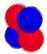 Topic 12: Quantum & nuclear physics - AHL12.2 – Nuclear physics
Radioactivity – alpha decay ()
When a nucleus emits an alpha particle                                () it loses two protons and two neutrons.
All alpha particles have an energy of about                                    5 MeV.
The decay just shown has the form
		241Am  237Np + 4He.
Since the energy needed to knock electrons off of atoms is just about 10 eV, one alpha particle can ionize a lot of atoms.
It is just this ionization process that harms living tissue, and is much like burning at the cell level.
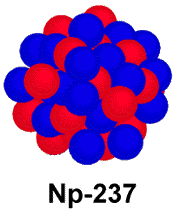 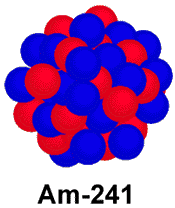 [Speaker Notes: © 2015 by Timothy K. Lund]
Topic 12: Quantum & nuclear physics - AHL12.2 – Nuclear physics
Radioactivity – alpha decay ()	
As we will find out later, the total energy of the americium nucleus will equal the total energy of the neptunium nucleus plus the total energy of the alpha particle.
	241Am 		 	237Np 	  + 	4He


According to E = mc2 each portion has energy due to mass itself. It turns out that the right hand side is short by about 5 MeV (considering mass only), so the alpha particle must make up for the mass defect by having 5 MeV of kinetic energy.
mass defect of 5 MeV
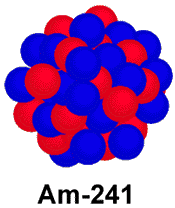 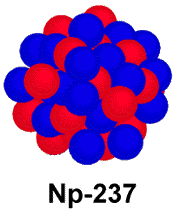 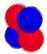 EK = 5 MeV
[Speaker Notes: © 2015 by Timothy K. Lund]
Topic 12: Quantum & nuclear physics - AHL12.2 – Nuclear physics
Radioactivity – beta decay ()		
There are two types of                                                         beta () particle decay:
In - decay, a neutron                                                   becomes a proton and                                                              an electron is emitted                                                            from the nucleus:
    14C  14N +  + e-.
In + decay, a proton                                                           becomes a neutron                                                                   and a positron is emitted from  the nucleus: 
10C  10B +  + e+.
In short, a beta particle is either an electron or an  antielectron.
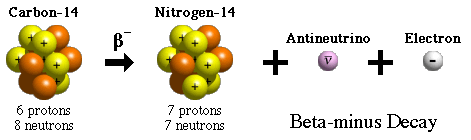 -
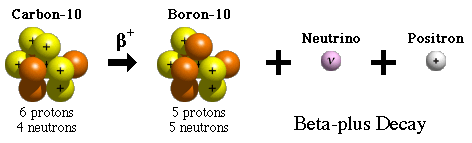 +
[Speaker Notes: © 2015 by Timothy K. Lund]
slow
medium
fast
medium
Topic 12: Quantum & nuclear physics - AHL12.2 – Nuclear physics
Radioactivity – beta decay ()	
In contrast to the alpha particle, it was discovered that beta particles could have a large variety of kinetic energies.





In order to conserve energy it was postulated that another particle called a neutrino was created to carry the additional EK needed to balance the energy.
same total energy
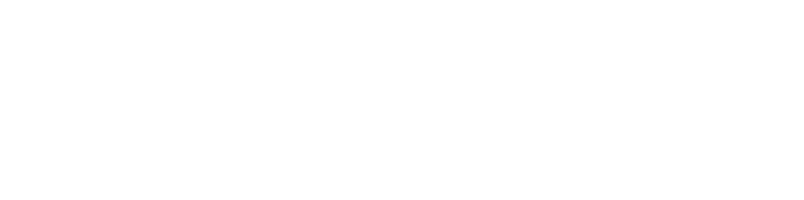 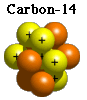 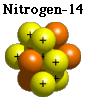 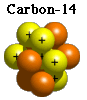 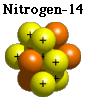 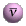 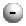 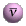 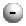 [Speaker Notes: © 2015 by Timothy K. Lund]
Topic 12: Quantum & nuclear physics - AHL12.2 – Nuclear physics
Radioactivity – gamma decay () 	
Recall that electrons in an atom moving from an excited state to a de-excited state release a photon.
Nuclei can also have excited states.
When a nucleus de-excites,  it also releases a photon.                           This process is called gamma () decay.
        	 234Pu*                 234Pu          +            


Thus gamma decay is evidence that just as the atom has discrete energy levels, so, too, does the nucleus.
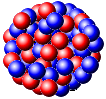 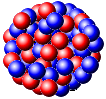 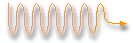 FYI
An asterisk * denotes an excited nucleus.
[Speaker Notes: © 2015 by Timothy K. Lund]
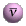 Topic 12: Quantum & nuclear physics - AHL12.2 – Nuclear physics
The ionizing effect of radiation
Since alpha particles are charged +2 and                            are heavy, they are stopped by a few                                centimeters of air, or even a sheet of paper.
Beta particles are charged -1 and                                are smaller and lighter.  They can travel                                          a few meters in air, or a few millimeters                                     in aluminum.
The gamma rays are uncharged and                               have very high energy.  They can travel                                           a few centimeters in lead, or a very long                                 distance through air.
Neutrinos can travel through miles                                           of lead!
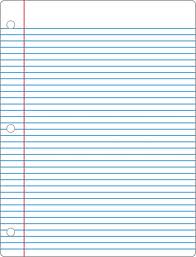 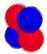 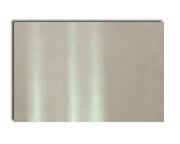 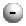 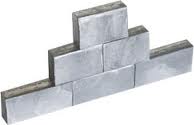 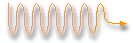 [Speaker Notes: © 2015 by Timothy K. Lund]
Topic 12: Quantum & nuclear physics - AHL12.2 – Nuclear physics
The ionizing effect of radiation
In living organisms, radiation causes its damage mainly by ionization in the living cells.
All three particles energize atoms in the living tissue to the point that they lose electrons and become charged (ions).
All three are thus detrimental to living cells.
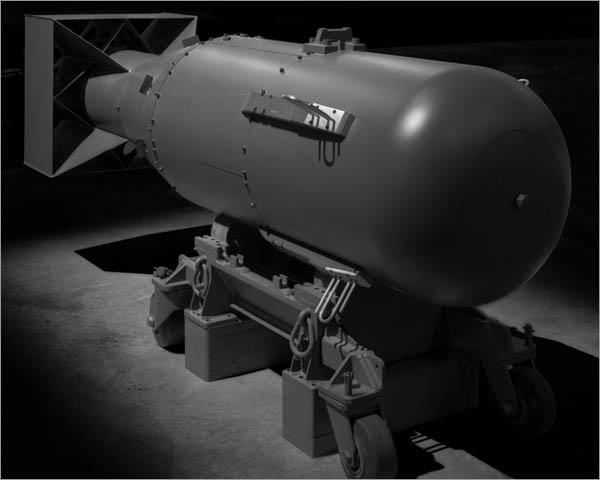 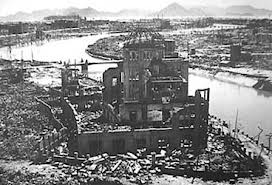 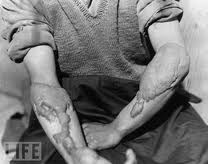 [Speaker Notes: © 2015 by Timothy K. Lund]
Topic 12: Quantum & nuclear physics - AHL12.2 – Nuclear physics
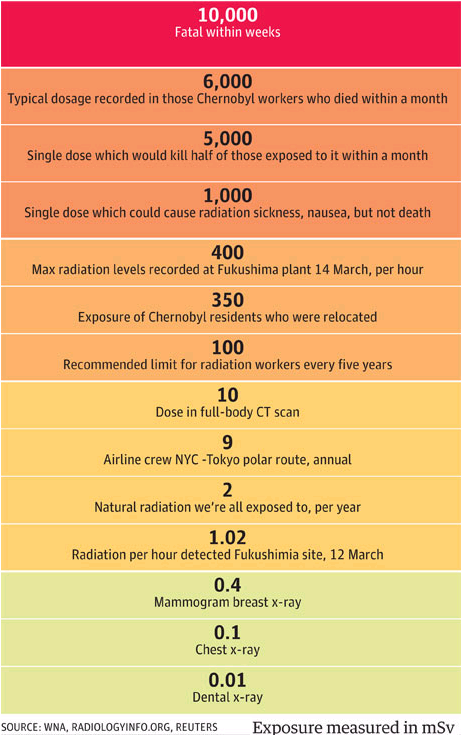 The ionizing effect of radiation	
High exposure: damage to                                               central nervous system and                                                              death within weeks.
Medium exposure: damage                                                     to stomach and intestines                                                       leading to general sickness and                             diarrhea.
Low exposure: hair loss,                                                               bleeding and diarrhea.
FYI
There is evidence that cancer and genetic mutations can occur after exposure to radiation.
[Speaker Notes: © 2015 by Timothy K. Lund]
Topic 12: Quantum & nuclear physics - AHL12.2 – Nuclear physics
The ionizing effect of radiation 	
There are uses for                                                           radiation…
-X-rays of teeth and                                                              bones
-radiotherapy for                                                                               cancer treatment
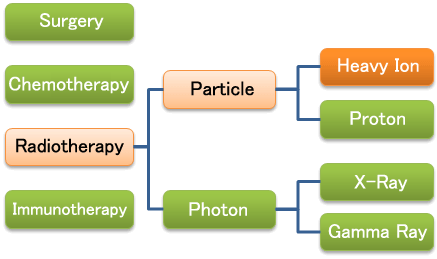 Cancer treatment
FYI
In radiotherapy radiation is used because rapidly dividing cancer cells are more susceptible to the damaging effects of radiation than healthy cells.
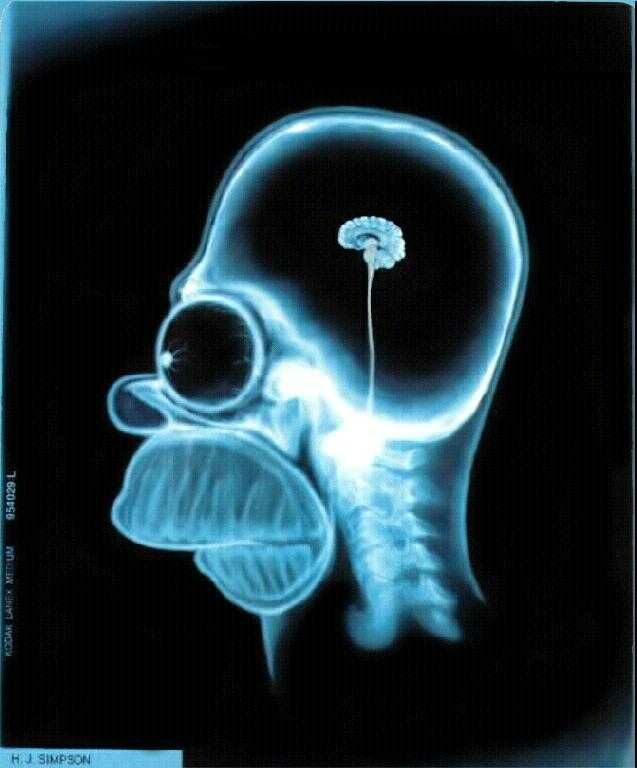 [Speaker Notes: © 2015 by Timothy K. Lund]
202Hg(1.53:1)
80
110Cd(1.29:1)
48
6Li(1.00:1)
3
Topic 12: Quantum & nuclear physics - AHL12.2 – Nuclear physics
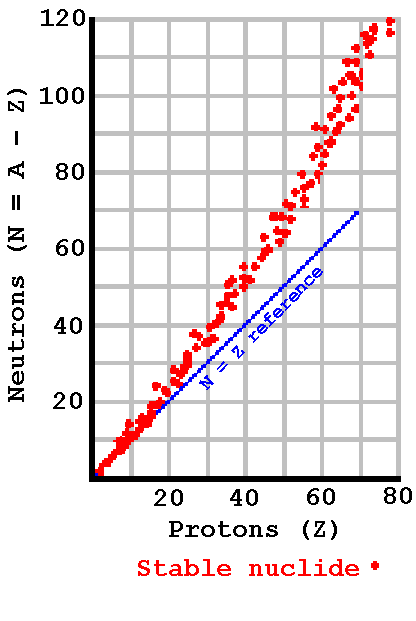 Unstable region
Too many neutrons
- decay.
Nuclear stability
Why are some nuclei stable                                                and others unstable.
Stable isotopes exist for                                                 elements having atomic                                                 numbers Z = 1 to 83.
Up to Z = 20, the neutron-                                                  proton ratio is close to 1.
Beyond Z = 20, the neutron                                                        -proton ratio is bigger than 1,                                               and grows with atomic number.
The extra neutrons add to the                                           strong force without increasing                                                 the repulsive Coulomb force.
Unstable region
Too many protons
+ decay
Unstable nuclides
[Speaker Notes: © 2015 by Timothy K. Lund]





















DECAY SERIES for 238U
147
146
145
144
143
142
141
140
139
138
137
136
135
134
133
132
131
130
129
128
127
126
125
124
123
238U
234Th
234Pa
234U
230Th
226Ra
222Rn
Question:  What type of beta decay is represented in this decay series?
Neutron Number (N)
218Po
218At
214Pb
Answer:  Since Z increases and N decreases, it must be - decay.
214Bi
214Po
210Tl
Question:  What would + decay look like?  (N increases and Z decreases.)
210Pb
210Bi
210Po
206Tl
Answer:  The arrow would point LEFT and UP one unit each.
206Pb (STABLE)
80  81  82  83  84  85  86  87  88  89  90  91  92  93  94  95
Proton Number (Z)
[Speaker Notes: © 2015 by Timothy K. Lund]
Topic 12: Quantum & nuclear physics - AHL12.2 – Nuclear physics
Radioactive half-life
As we have seen, some nuclides are unstable.	
What this means is that an unstable nucleus may spontaneously decay into another nucleus (which may or may not be stable).
Given many identical unstable nuclides, which particular ones will decay in any particular time is impossible to predict.
In other words, the decay process is random.
But random though the process is, if there is a large enough population of an unstable nuclide, the probability that a certain proportion will decay in a certain time is well defined.
[Speaker Notes: © 2015 by Timothy K. Lund]
Topic 12: Quantum & nuclear physics - AHL12.2 – Nuclear physics
Radioactive half-life
EXAMPLE: Here we have a collection of unstable Americium-241 nuclides. 
We don’t know which particular nucleus will decay next.
All we can say is that a certain proportion will decay in a certain amount of time.
The quantum tunneling allowed by the Heisenberg uncertainty principle explains the probability of decay.
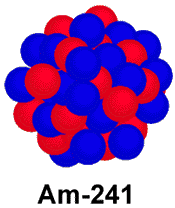 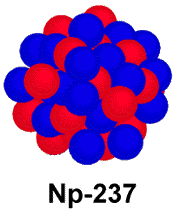 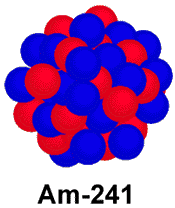 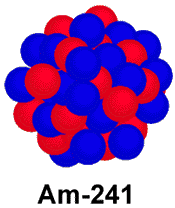 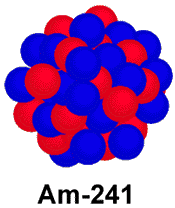 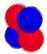 [Speaker Notes: © 2015 by Timothy K. Lund]
Topic 12: Quantum & nuclear physics - AHL12.2 – Nuclear physics
Radioactive half-life	
Obviously the higher the population of Americium-241                      there is, the more decays there will be in a time interval.
But each decay decreases the population.	
Hence the decay rate decreases over time for a fixed sample.
It is an exponential                                                            decrease in decay rate.
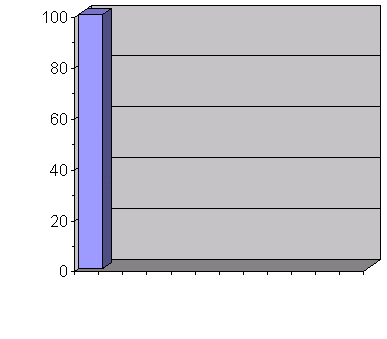 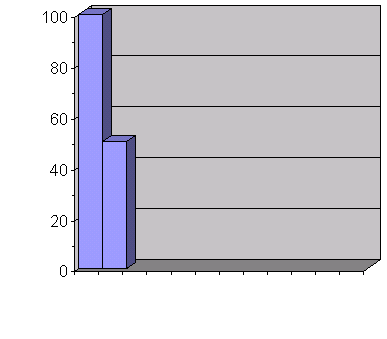 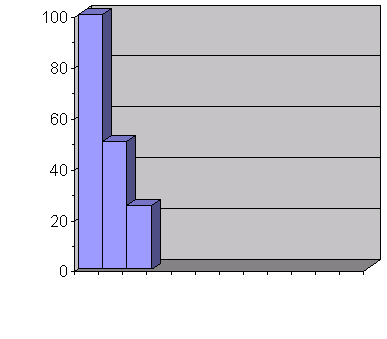 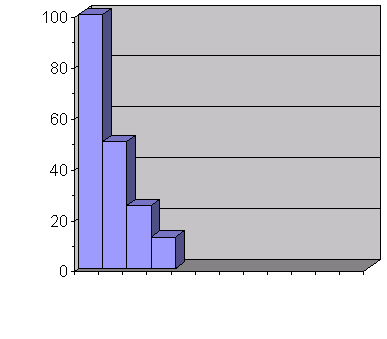 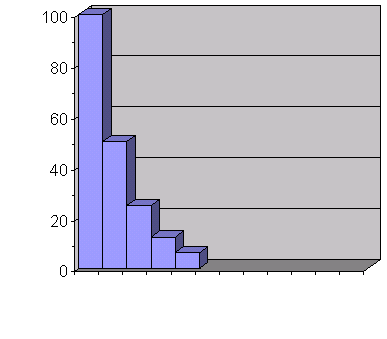 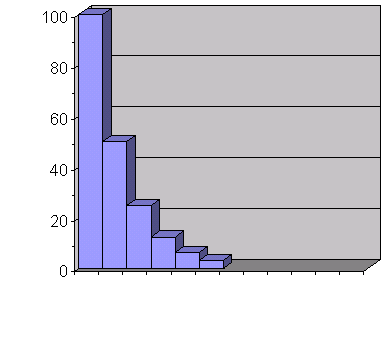 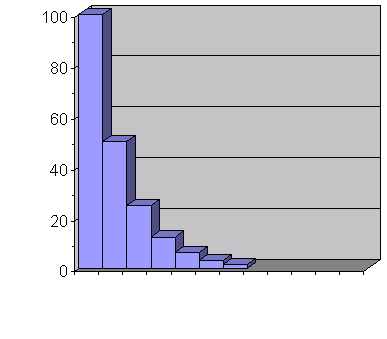 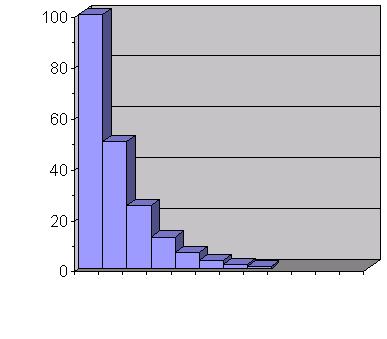 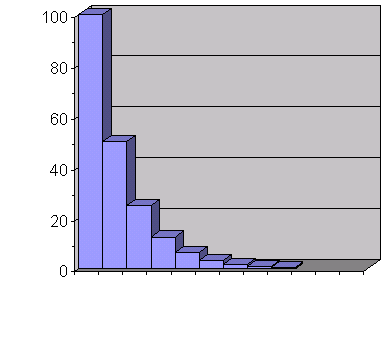 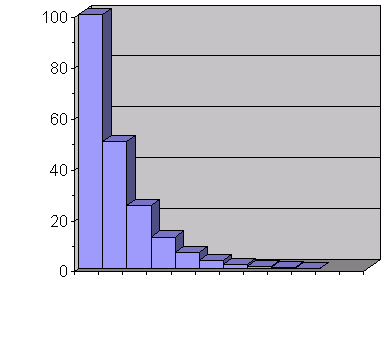 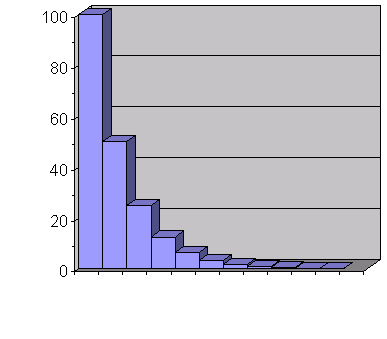 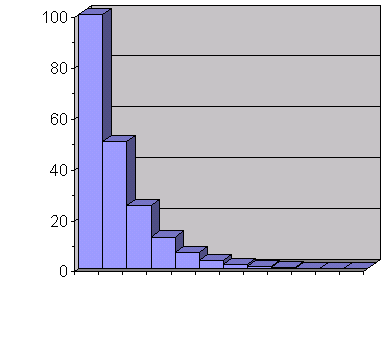 241Am remaining
Time axis
[Speaker Notes: © 2015 by Timothy K. Lund]
Topic 12: Quantum & nuclear physics - AHL12.2 – Nuclear physics
Radioactive half-life		
We call the time it takes half of the population of an unstable nuclide to decay the radioactive half-life of that nuclide.	
Thus the previous graph had the time axis in increments of half-life.
From the graph we see that                                                    half of the original 100 nuclei                                                  have decayed after 1 half-life.
Thus after 1 half-life, only 50                                          of the original population of                                              100 have retained their                                                     original form.
And the process continues…
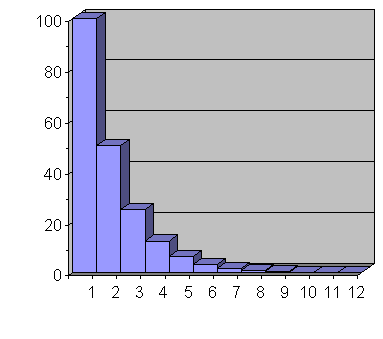 N (population)
Time (half-lives)
[Speaker Notes: © 2015 by Timothy K. Lund]
law of radioactive  decay
N = N0e -t
Topic 12: Quantum & nuclear physics - AHL12.2 – Nuclear physics
The law of radioactive decay and the decay constant 	
The higher the initial population                                               of a radioactive material, the                                                  more decays there will be in a                                                            time interval.	
But each decay decreases the                                                         population.	
Hence the decay rate                                                  decreases over time for a fixed                                                  sample and it is an exponential                                      decrease.

where N0 is the initial population, N is the new one, t is the time, and  is the decay constant.
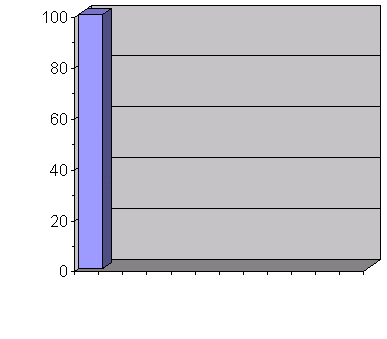 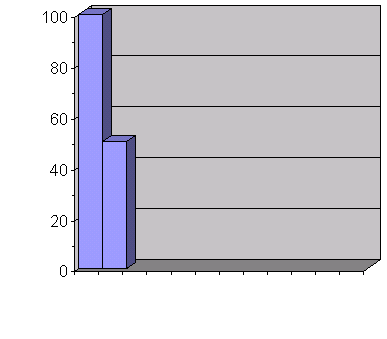 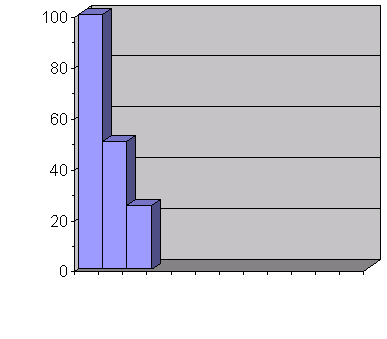 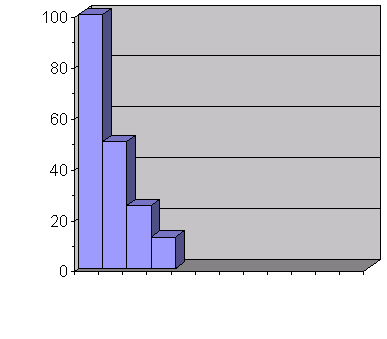 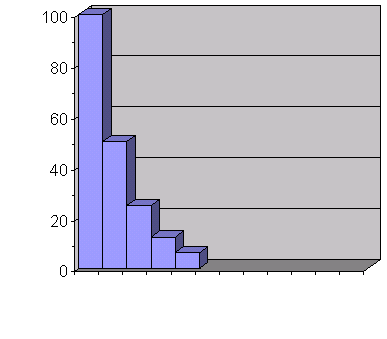 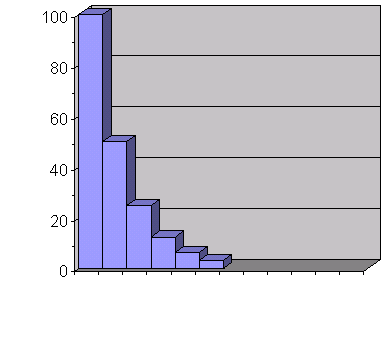 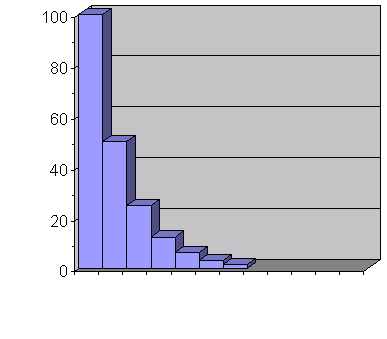 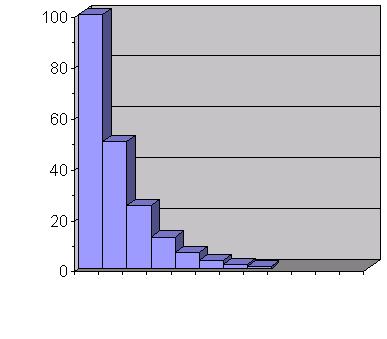 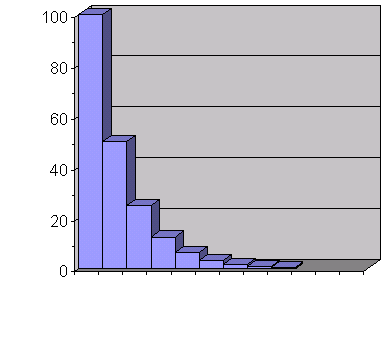 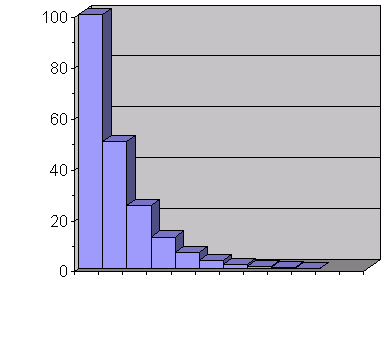 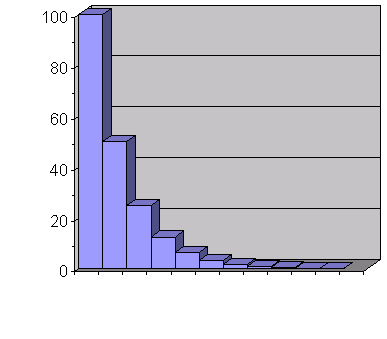 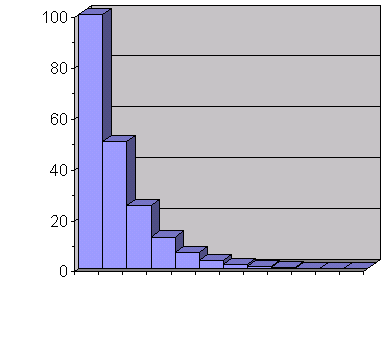 Radioactive material remaining
Time in half-lives
[Speaker Notes: © 2015 by Timothy K. Lund]
T1/2 = ln 2 / 
decay constant and half-life
Topic 12: Quantum & nuclear physics - AHL12.2 – Nuclear physics
The law of radioactive decay and the decay constant
EXAMPLE: Show that the relationship between half-life and decay constant is given by T1/2 = ln 2 / .
SOLUTION:
Use N = N0e -t. Then N = N0 / 2 when t = T1/2. 
	      N 	= N0e -t
              N0 / 2 	= N0e -T
            (1/2) 	= e -T
        ln (1/2) 	= – T1/2
     – ln (1/2) 	= T1/2
                   ln 2 	= T1/2
Exponential decay function.
Substitution.
Cancel N0.
ln x and ex are inverses.
Multiply by -1.
– ln (1/x) = +ln x.
[Speaker Notes: © 2015 by Timothy K. Lund]
Topic 12: Quantum & nuclear physics - AHL12.2 – Nuclear physics
The law of radioactive decay and the decay constant
EXAMPLE: The half-life of U-238 is 4.51010 y and for  I-123 is 13.3 h. Find the decay constant for each radioactive nuclide. 
SOLUTION: 
Use T1/2 = ln 2 / . Then  = ln 2 / T1/2.
For U-238 we have 
        	= ln 2 / T1/2 = 0.693 / 4.51010 y = 1.510-11 y-1.
For I-123 we have 
        	= ln 2 / T1/2 = 0.693 / 13.3 h = 0.052 h-1.
FYI
The decay constant is the probability of decay of a nucleus per unit time.
[Speaker Notes: © 2015 by Timothy K. Lund]
Topic 12: Quantum & nuclear physics - AHL12.2 – Nuclear physics
The law of radioactive decay and the decay constant
PRACTICE: Radioactive decay is a random process. This means that
A. a radioactive sample will decay continuously.
B. some nuclei will decay faster than others.
C. it cannot be predicted how much energy will be released.
D. it cannot be predicted when a particular nucleus will decay.

SOLUTION:
Just know this!
[Speaker Notes: © 2015 by Timothy K. Lund]
thalf
thalf
thalf
thalf
Topic 12: Quantum & nuclear physics - AHL12.2 – Nuclear physics
The law of radioactive decay and the decay constant
EXAMPLE: Suppose the activity of a radioactive sample decreases from X Bq to X / 16 Bq in 80 minutes. What is the half-life of the substance?
SOLUTION: Since A is proportional to N0 we have
     N0  (1/2)N0   (1/4)N0   (1/8)N0   (1/16)N0

so that 4 half-lives = 80 min and thalf = 20 min.
[Speaker Notes: © 2015 by Timothy K. Lund]
Topic 12: Quantum & nuclear physics - AHL12.2 – Nuclear physics
The law of radioactive decay and the decay constant
EXAMPLE: Find the half-life of the radioactive nuclide shown here. N0 is the starting population of the nuclides. 
SOLUTION:
Find the time                                                                     at which the                                                                     population has                                                             halved…
The half-life is                                                              about 12.5 hours.
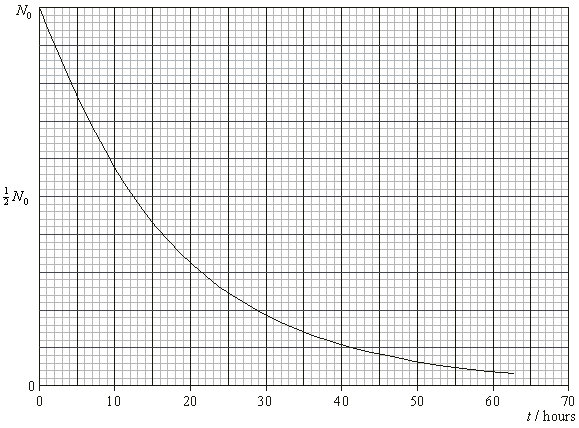 [Speaker Notes: © 2015 by Timothy K. Lund]
thalf
thalf
thalf
thalf
thalf
thalf
Topic 12: Quantum & nuclear physics - AHL12.2 – Nuclear physics
The law of radioactive decay and the decay constant
EXAMPLE: Suppose you have 64 grams of a radioactive material which decays into 1 gram of radioactive material in 10 hours. What is the half-life of this material?
SOLUTION:
The easiest way to solve this problem is to keep cutting the original amount in half...



Note that there are 6 half-lives in 10 h = 600 min. 
Thus thalf = 100 min.
1
2
32
4
64
8
16
[Speaker Notes: © 2015 by Timothy K. Lund]
thalf
thalf
thalf
Topic 12: Quantum & nuclear physics - AHL12.2 – Nuclear physics
The law of radioactive decay and the decay constant
EXAMPLE: A nuclide X has a half-life of 10 s. On decay a stable nuclide Y is formed. Initially, a sample contains only the nuclide X. After what time will 87.5% of the sample have decayed into Y?
 A. 9.0 s	 B. 30 s	 C. 80 s	 D. 90 s
SOLUTION:
We want only 12.5% of X to remain.



Thus t = 3thalf = 3(10) = 30 s.
12.5%
25%
50%
100%
[Speaker Notes: © 2015 by Timothy K. Lund]
Topic 12: Quantum & nuclear physics - AHL12.2 – Nuclear physics
The law of radioactive decay and the decay constant
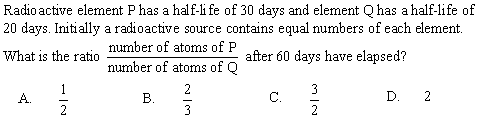 60 days is 2 half-lives for P so NP is 1/4 of what it started out as.
60 days is 3 half-lives for Q so NQ is 1/8 of what it started out as.
Thus NP / NQ = (1/4) / (1/8) = (1/4)(8/1) = 8/4 = 2.
[Speaker Notes: © 2015 by Timothy K. Lund]
Topic 12: Quantum & nuclear physics - AHL12.2 – Nuclear physics
Some typical half-lives
Nuclide
Primary Decay
Half-Life
Rubidium-87
-
4.71010 y
Uranium-238

4.5109 y
Plutonium-239

2.4104 y
Carbon-14
-
5730 y
Radium-226

1600 y
Strontium-90
-
28 y
Cobalt-60
-
5.3 y
Radon-222

3.82 d
Iodine-123
EC
13.3 h
Polonium-218
 , -
3.05 min
Oxygen-19
-
27 s
Polonium-213

410-16 s
[Speaker Notes: © 2015 by Timothy K. Lund]
Becquerel decay rate
I Bq = 1 decay / second
Topic 12: Quantum & nuclear physics - AHL12.2 – Nuclear physics
Decay rates	
Rather than measuring the amount of remaining radioactive nuclide there is in a sample (which is hard to do) we measure instead the decay rate (which is much easier).
Decay rates are measured                                               using various devices, most                                                           commonly the Geiger-Mueller                                                         counter.
Decay rates are measured                                            in Becquerels (Bq).
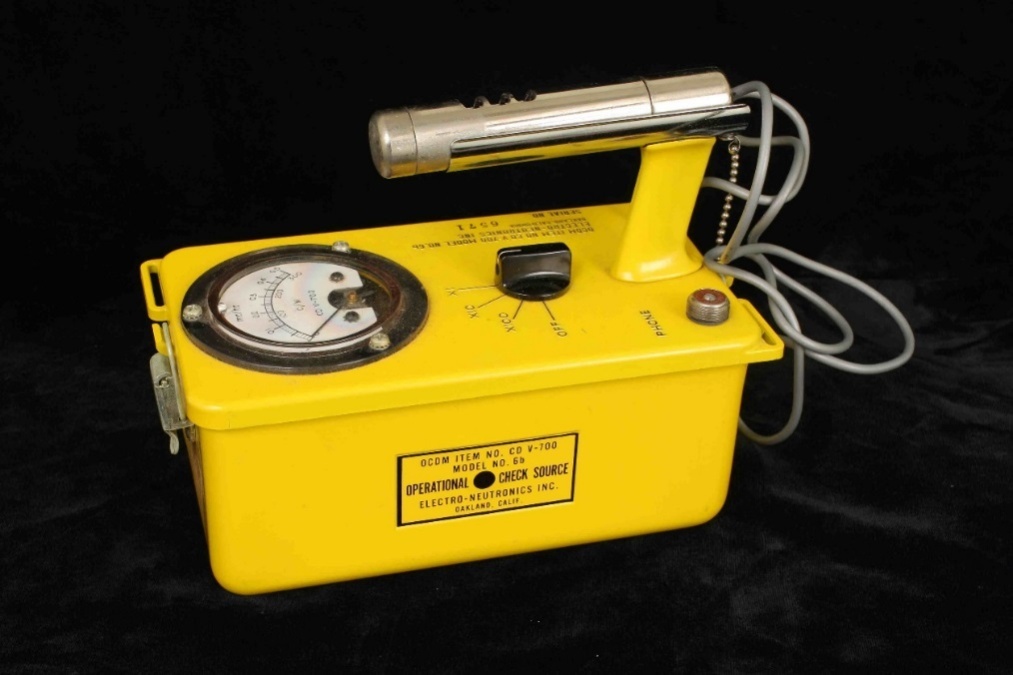 [Speaker Notes: © 2015 by Timothy K. Lund]
decay rate or activity
A = – N / t = N = N0e -t
Topic 12: Quantum & nuclear physics - AHL12.2 – Nuclear physics
Decay rates 	
The activity rate A is given by

The N is the change in the number of nuclei, and is negative (the radioactive sample loses population with each decay).
The negative sign is in A = – N / t to make the activity A positive.
A = N shows that the activity is proportional to the remaining population of radioactive nuclei. 
Since N = N0e -t the last equation A = N0e -t is true.
[Speaker Notes: © 2015 by Timothy K. Lund]
Topic 12: Quantum & nuclear physics - AHL12.2 – Nuclear physics
Decay rates
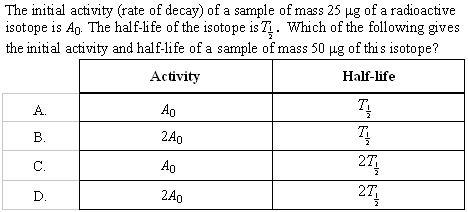 Recall that the activity is proportional to the number radioactive atoms.
But the half-life is the same for any amount of the atoms…
[Speaker Notes: © 2015 by Timothy K. Lund]
Topic 12: Quantum & nuclear physics - AHL12.2 – Nuclear physics
Decay rates
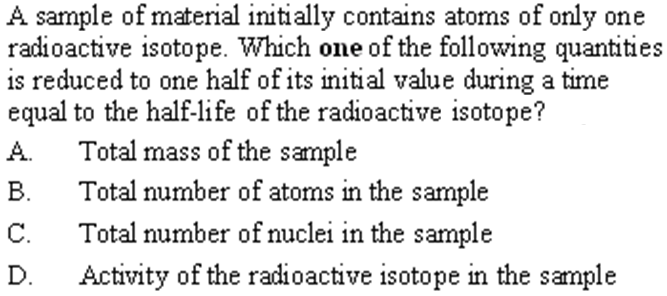 Remember that the mass of the material does not change appreciatively during radioactive decay.
Nuclei are just transmuted.
[Speaker Notes: © 2015 by Timothy K. Lund]
1p
0e
1
1
Topic 12: Quantum & nuclear physics - AHL12.2 – Nuclear physics
Radioactive decay
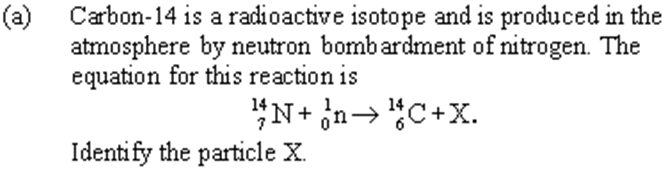 It is a proton.
If you look at the lower numbers you see that we are short a positive charge on the right:
The only two particles with a positive charge (that we have studied) are the beta+ and the proton.
Looking at the nucleon number we see that it must be the proton.
[Speaker Notes: © 2015 by Timothy K. Lund]
Topic 12: Quantum & nuclear physics - AHL12.2 – Nuclear physics
Radioactive decay
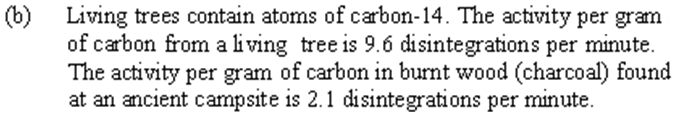 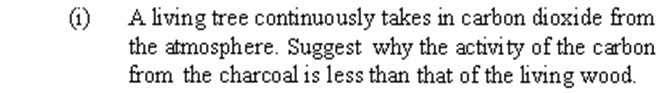 The CO2 in the atmosphere has a specific percentage of carbon-14.
The moment the wood dies, the carbon-14 is NOT replenished.
Since the carbon-14 is always disintegrating and is NOT being replenished in the dead wood, its activity will decrease over time.
[Speaker Notes: © 2015 by Timothy K. Lund]
Topic 12: Quantum & nuclear physics - AHL12.2 – Nuclear physics
Radioactive decay
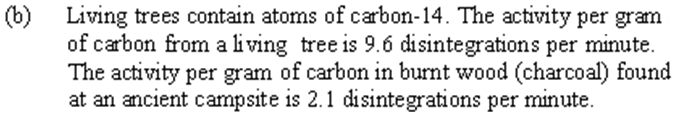 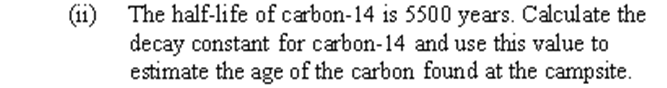 From Thalf = ln 2 /  we get  = ln 2 / Thalf
or  = 0.693 / 5500 = 0.00013 y-1.
From A = N we see that in the beginning 9.6 = N0 and now 2.1 = N.
Thus N = N0e-t becomes 2.1 = 9.6e-t so that 2.1 / 9.6 = e-t  ln( 2.1 / 9.6 ) = ln(e-t)  -1.5198 = -t 
Thus t = 1.5198 / 0.00013 = 12000 y.
[Speaker Notes: © 2015 by Timothy K. Lund]
Topic 12: Quantum & nuclear physics - AHL12.2 – Nuclear physics
Radioactive decay
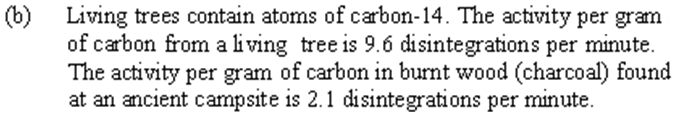 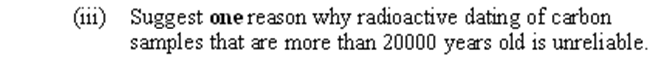 The activity would be too small to be reliable.
For this sample
A = 9.1e-t becomes
A = 9.1e-0.00013(20000) = 0.68 decay min-1.
[Speaker Notes: © 2015 by Timothy K. Lund]
Topic 12: Quantum & nuclear physics - AHL12.2 – Nuclear physics
Radioactive decay
PRACTICE: A sample of radioactive carbon-14 decays into a stable isotope of nitrogen. As the carbon-14 decays, the rate at which the amount of nitrogen is produced
A. decreases linearly with time.
B. increases linearly with time.
C. decreases exponentially with time.
D. increases exponentially with time.
SOLUTION: 
The key here is that the sample mass remains constant. The nuclides are just changing in their proportions.
Note that the slope (rate) of the red graph is decreasing exponentially with time.
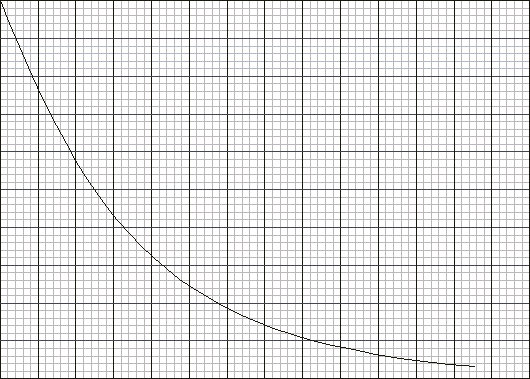 Carbon
Nitrogen
[Speaker Notes: © 2015 by Timothy K. Lund]
Topic 12: Quantum & nuclear physics - AHL12.2 – Nuclear physics
Radioactive decay
PRACTICE: An isotope of radium has a half-life of 4 days. A freshly prepared sample of this isotope contains N atoms. The time taken for 7N / 8 of the atoms of this isotope to decay is
A. 32 days.
B. 16 days.
C. 12 days.
D. 8 days.

SOLUTION: Read the problem carefully. If 7N / 8 has decayed, only 1N / 8 atoms of the isotope remain. 
N(1/2)N (1/4)N (1/8)N is 3 half-lives. 
That would be 12 days since each half-life is 4 days.
[Speaker Notes: © 2015 by Timothy K. Lund]
Topic 12: Quantum & nuclear physics - AHL12.2 – Nuclear physics
Radioactive decay
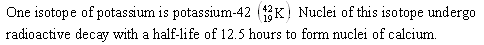 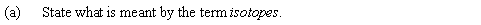 Isotopes of an element have the same number of protons and electrons, but differing numbers of neutrons.
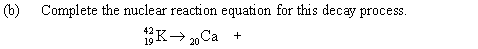 42
-
The lower left number is the number of protons.
Since protons are positive, the new atom has one more positive value than the old.
Thus a neutron decayed into a proton and an electron (-) decay.
And the number of nucleons remains the same…
[Speaker Notes: © 2015 by Timothy K. Lund]
Topic 12: Quantum & nuclear physics - AHL12.2 – Nuclear physics
Radioactive decay
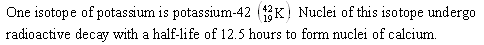 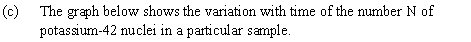 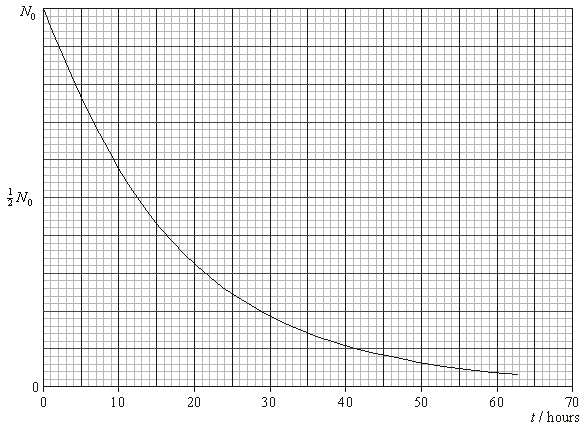 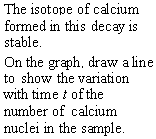 Just “flip” the                                                      original curve so                                                        that the amounts always add up to N0.
[Speaker Notes: © 2015 by Timothy K. Lund]
Topic 12: Quantum & nuclear physics - AHL12.2 – Nuclear physics
Radioactive decay
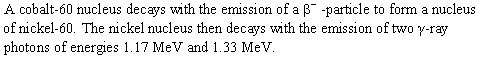 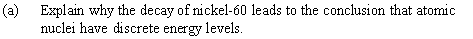 Recall that -ray decay happens when the nucleus goes from an excited state to a de-excited state.
It is the gamma decay that leads us to the conclusion that excited nuclei, just like excited atoms, release photons of discrete energy, implying discrete energy levels.
[Speaker Notes: © 2015 by Timothy K. Lund]
Topic 12: Quantum & nuclear physics - AHL12.2 – Nuclear physics
Radioactive decay
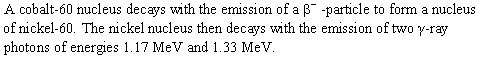 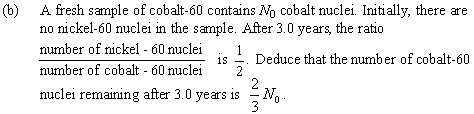 Since the ratio is 1/2, for each nickel atom there are 2 cobalt atoms.
Thus, out of every three atoms, 1 is nickel and 2 are cobalt.
Thus, the remaining cobalt is (2/3)N0.
[Speaker Notes: © 2015 by Timothy K. Lund]